REČENICA
ISKAZ
(u govoru)
Iskaz
tema
dato
poznato
Tin uči biologiju
rema
novo
nepoznato
jer  piše ispit iz genetike.
Rečenica
To je niz riječi ili jedna riječ kojom prenosimo neku cjelovitu obavijest.Svojstva:
Članjivost - može se rastavljati na sastavne djelove
Modalnost - prenosi obavijest o vremenu i načinu zbivanja radnje
Ciljna usmjerenost (priopćajna svrha) - govori što izražava rečenica
Obavijesnost - sastoji se od dijela koji sadrži novu obavijest (rema) i dijela koji govori nešto već poznato (tema)
Ciljna usmjerenost
?         upitna
!          usklična
.          izjavna
,              inverzija, naknadno dodavanje, rečenični niz
Podjela rečenica
jednostavna
složena
bezlična
besubjektna
*prosta
*prosto-proširena
povezivanje
     nezavisnosložena
uvrštavanje
      zavisnosložena
nizanje
       rečenični niz

                   TEKST
JEDNOSTAVNA REČENICA
bezlična                              Toni uči.
besubjektna                       Priča se.
*prosta                                Ivor uči malo više.
*prosto-proširena              Pada!
PREDIKAT = ŠEF      KOLIKO PREDIKATA=TOLIKO REČENICA
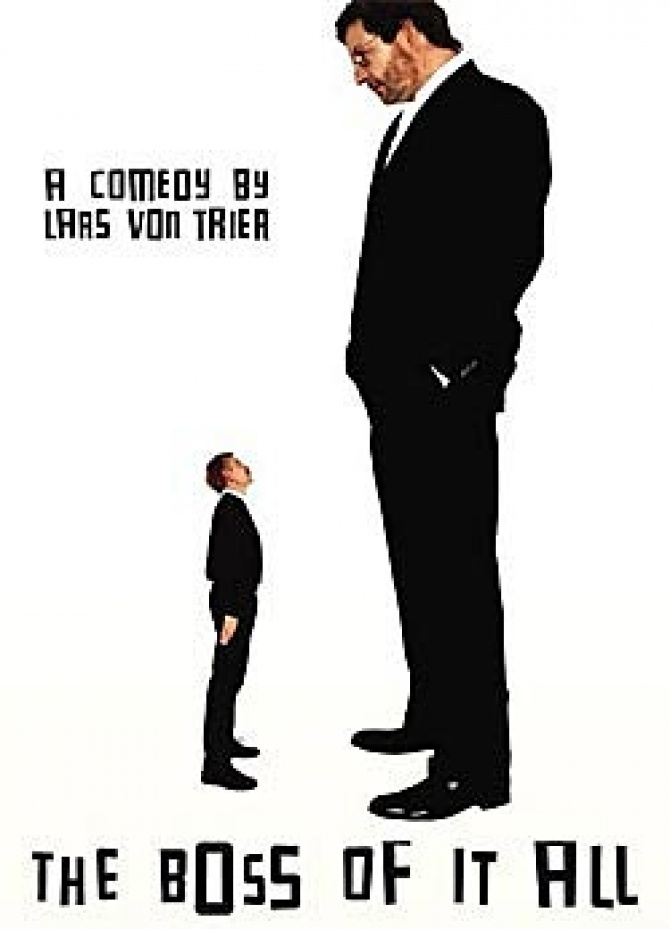 KAKVE MOGU BITI NEZAVISNO SLOŽENE REČENICE PREMA SADRŽAJU SUREČENICE?
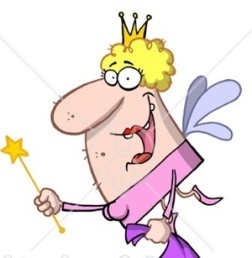 by Viktorija Lokas, prof.
ZAVISNOSLOŽENE REČENICE
Vrste zavisnosloženih rečenica
predikatna
subjektna
objektna
atributna
apozicijska
adverbna
                                     mjesna                   poredbena
                                     vremenska             posljedična
                                     uzročna                   dopusna
                                     načinska                  pogodbena
m
Povezivanje
Pregled konektora
suprotni: no, usprkos tomu, međutim, naprotiv, za razliku od toga, sjedne strane, s druge strane, ali... 
objasnidbeni: odnosno, to će reći, naime, drugim riječima, točnije rečeno, jednostavnije rečeno, bolje reći... 
zaključni: zbog toga što, općenito uzevši, dakle, prema tome, stoga, s obzirom na to, zato, proizlazi da... 
uzročni: razlog je to što, imajući na umu činjenicu da... 
vremenski: poslije (toga), nakon toga, iza toga, prije toga, zatim, u međuvremenu... 
dodatni: što više, osim toga, uz to. 
dopusni: ipak, svejedno, usprkos tome, unatoč tome... 
pogodbeni: u tom slučaju, inače... 20
Rečenice se povezuju u tekst modifikatorima tako da se s obzirom na govornu osobu kojom dodatnom 
nijansom modificira, prilagođuje, preinačujeznačenje rečenice ispred koje se nalaze. 
Pregled modiflkatora
nažalost (nepovoljnost) istina (uvjerenost) 
nasreću (povoljnost) uglavnom (mogućnost) 
vjerojatno (nesigurnost)
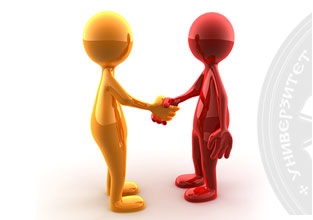 Intenzifikatori
Čestice mogu služiti i za pojačavanje i naglašavanje iskaza - intenzifikaciju.
Intenzifikatori: i, ni, također, ta, pa, samo, a također mogu i bar, barem, makar, god, ma, čak, ipak, opet...